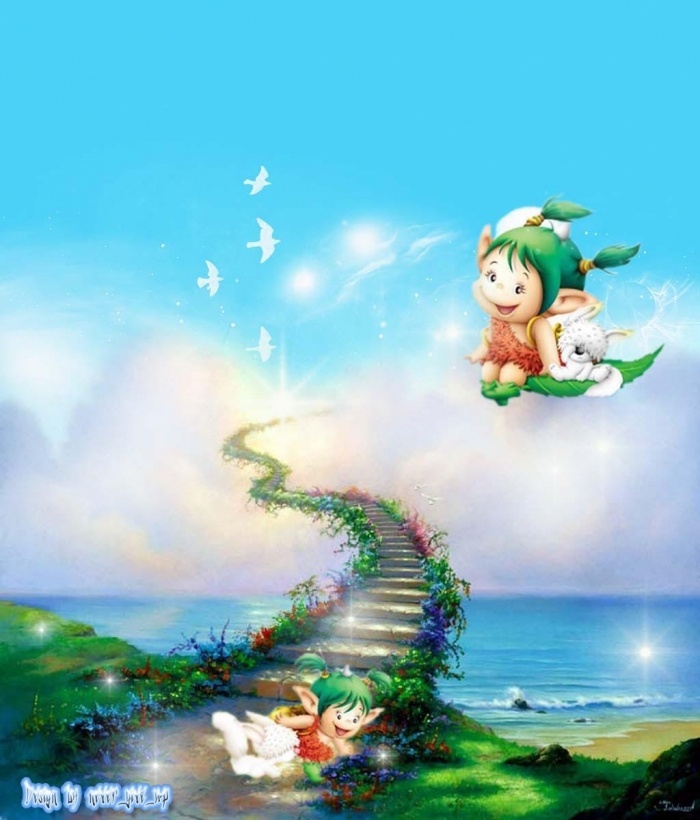 trß ch¬i
T×m ch÷ c¸i cßn thiÕu
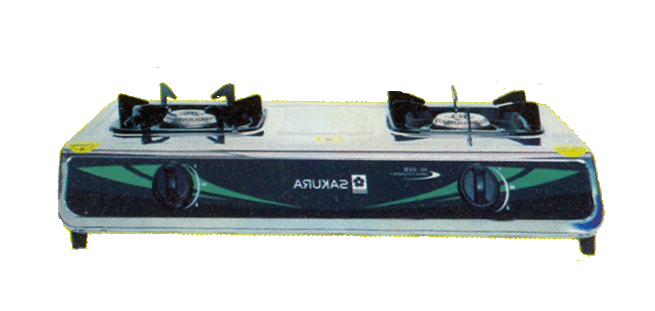 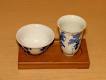 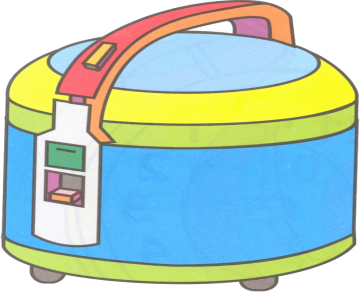 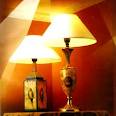 bãng ®Ìn ngñ
C¸i chÐn
bãng ®..n ngñ
C¸i ch..n
nåi c¬m ®iÖn
bÕp ga
nåi c¬m ®i..n
b..p ga